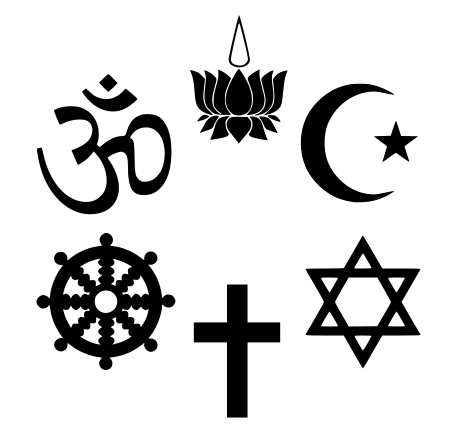 Year 8 Worship key facts
Hinduism - Puja
You are expected to know all of the information in this booklet.
You will be assessed on this knowledge.
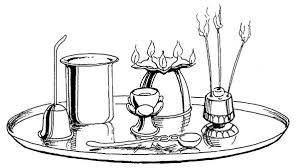 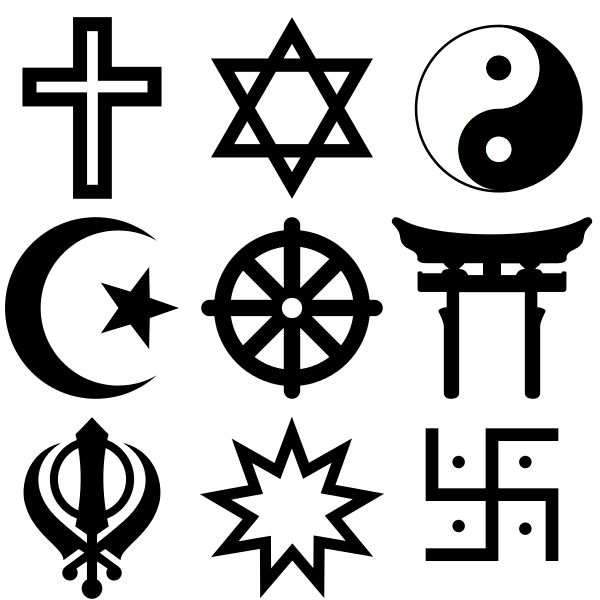 Year 8 Worship key facts
Judaism - Standing Prayer
You are expected to know all of the information in this booklet.
You will be assessed on this knowledge.
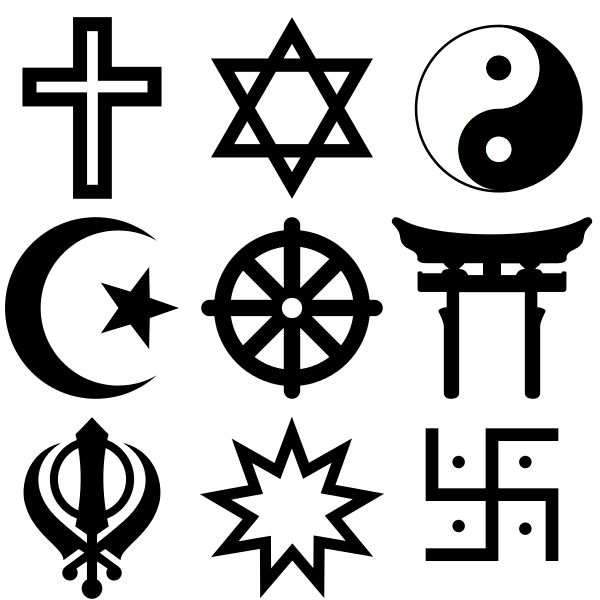 Year 8 Worship key facts
Christianity - Holy Communion
You are expected to know all of the information in this booklet.
You will be assessed on this knowledge.
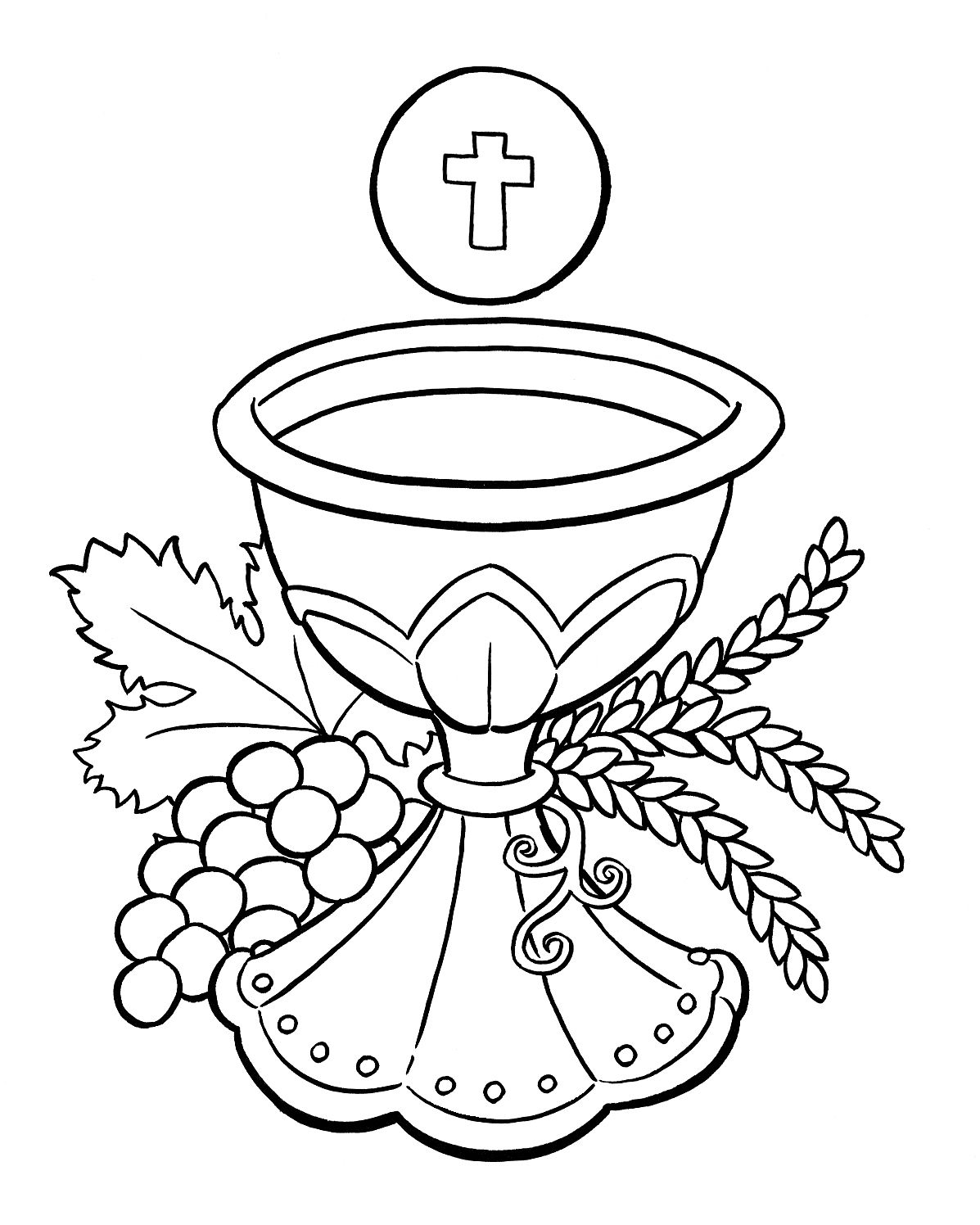 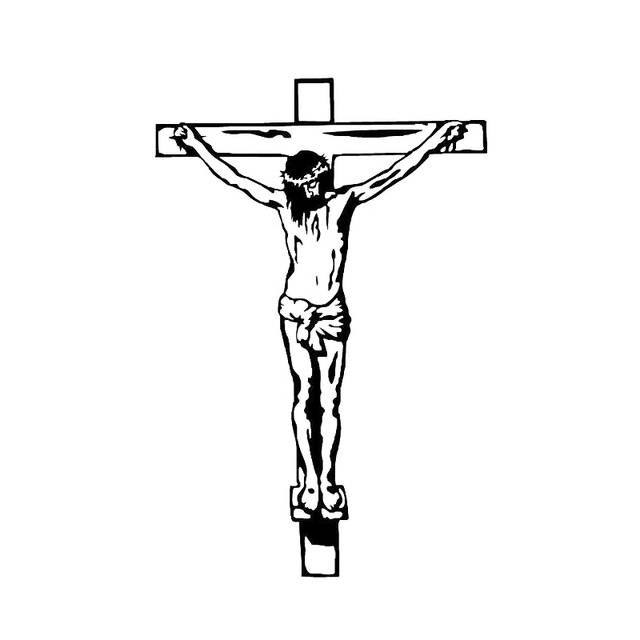 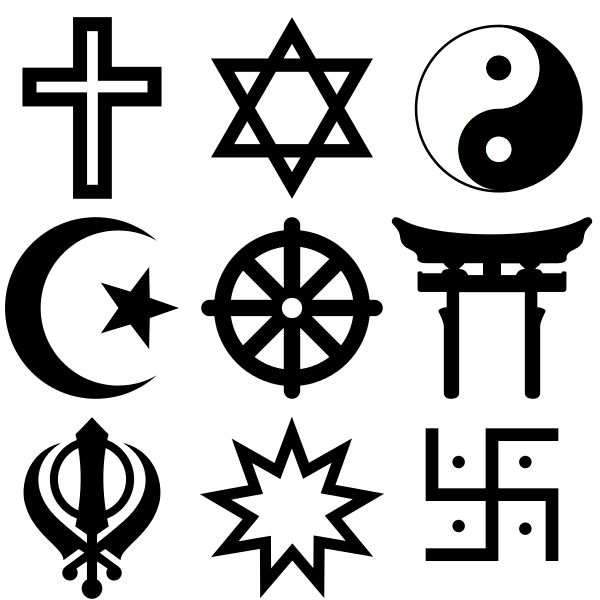 Year 8 Worship key facts
Sikhism - Kirtan and Langar
You are expected to know all of the information in this booklet.
You will be assessed on this knowledge.
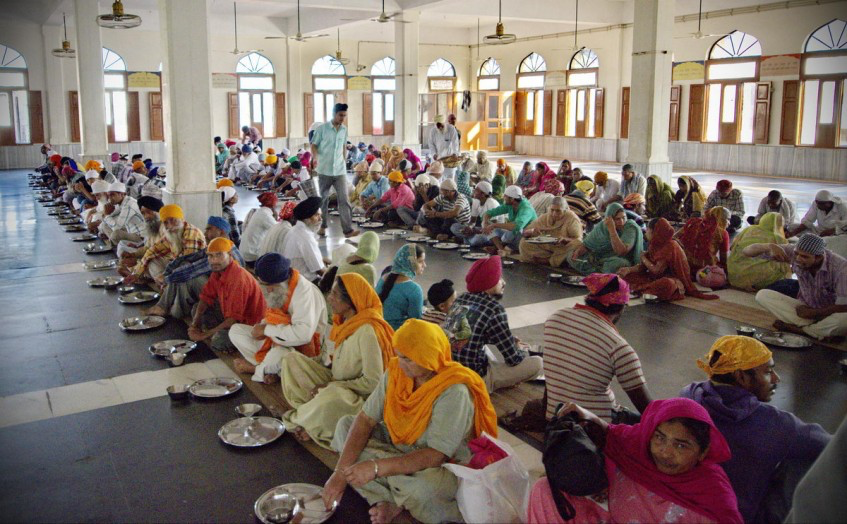